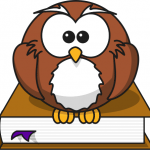 «Организация работы по самообразованию»
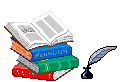 Презентацию разработала: педагог дополнительного образования МОАУ ДОД ЦДТ г. Лабинска
Бостанова Людмила Владимировна
Воспитание, полученное человеком, закончено, достигло своей цели, когда человек настолько созрел, что обладает силой и волей самого себя образовывать в течение дальнейшей жизни и знает способ и средства, как он это может осуществить в качестве индивидуума, воздействующего на мир.                                                            А. Дистервег
Самообразование учителя - целенаправленная познавательная деятельность, управляемая самой личностью, с целью приобретения систематических знаний в области педагогики. 
Самообразование учителя есть необходимое условие профессиональной деятельности педагога.
Занятие
Родительское собрание
Мероприятие
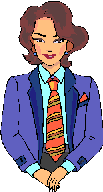 Пед. конкурсы
Урок мужества
Занятие
Мастер-классы
Семинары
1 этап - выбор направления самообразования.
Направлениями самообразования могут быть:
 Профессиональное; 
 психолого-педагогическое;
 психологическое;
 методическое;
 информационно-компьютерные технологии; 
 здоровьесбережение;
 правовое и т.д.
2 этап - выбор темы самообразования
Интерактивные методики на уроках ;
Технология проектного метода обучения;
ИКТ на уроках;
 Здоровьесберегающие технологии;
 Портфолио педагога и обучающихся;
 Интегрированные уроки;
 Виды контроля за знаниями обучающихся, усовершенствование форм и методов контроля;
 Работа с одаренными детьми; 
 Дифференцированное обучение.
3 этап - формулировка цели и задач самообразования.
Целями самообразования могут быть:
 повышение уровня своей эрудиции, правовой и общей культуры;
 изучение и внедрение новых педагогических технологий;
 изучение и внедрение новых форм, методов и приемов обучения;
 совершенствование своих знаний в области педагогической психологии
 При этом цель должна звучать емко, отражать и уточнять тему самообразования. 
 Задачи самообразования это шаги по достижению цели самообразования.
4 этап - определение круга источников информации.
телевидение; газеты, журналы; литература (методическая, научно-популярная, публицистическая, художественная и др.);
 материалы сети Интернет; видео, аудио информация на различных носителях; 
 платные курсы; 
 семинары и конференции; 
 мастер-классы; 
 мероприятия по обмену опытом; 
 экскурсии, театры, выставки, музеи, концерты;
 курсы повышения квалификации; 
 уроки коллег и т.д.
5 этап - выбор формы самообразования.
Все формы самообразования можно условно поделить на две группы: индивидуальная и групповая. 
 В индивидуальной форме инициатором является сам педагог, однако руководители методических и административных структур могут инициировать и стимулировать этот процесс.
  Групповая форма в виде деятельности методического объединения, семинаров, практикумов, курсов повышения квалификации обеспечивает обратную связь между результатами индивидуального самообразования и самим педагогом.
6 этап - составление плана самообразования.
В плане указываются:
 название темы; 
 цели; 
 задачи; 
 предполагаемый результат; 
 этапы работы; 
 сроки выполнения каждого этапа; 
 действия и мероприятия, проводимые в процессе работы над темой;
 способ демонстрации результата проделанной работы;
 форма отчета по проделанной работе.
7 этап - определение результата самообразования.
Примеры результатов:
 повышение качества преподавания предмета (указать показатели, по которым будет определяться эффективность и качество);
 разработанные или изданные методические пособия, статьи, учебники, программы, сценарии, исследования;
 разработка новых форм, методов и приемов обучения;
 доклады, выступления; 
 разработка дидактических материалов, тестов, наглядностей;
 разработка пакета тестового материала в электронном виде.
8 этап - анализ и оценка деятельности в процессе самообразования, подготовка отчета.
Формами отчетных работ могут быть:
 обобщение опыта; 
 доклад; 
 сбор и анализ отчетной документации;
 презентации результатов работ перед педагогическим коллективом.
	По окончании работы над темой каждый педагог должен написать отчет с анализом, выводами и рекомендациями для других учителей.
Чем больше информации, методов и инструментов в своей работе использует педагог, тем больше эффект от его работы. Но какой бы современный компьютер и самый быстрый Интернет педагогу не дать. Самое главное желание педагога и способность педагога творить, учиться, экспериментировать и делиться своими знаниями и опытом, приобретенными в процессе самообразования.
СПАСИБО ЗА ВНИМАНИЕ!